Figure 3. Difference waves (intrusion error—incongruent correct) for 42 scalp electrodes in the short and long RSI ...
Cereb Cortex, Volume 18, Issue 5, May 2008, Pages 1112–1124, https://doi.org/10.1093/cercor/bhm142
The content of this slide may be subject to copyright: please see the slide notes for details.
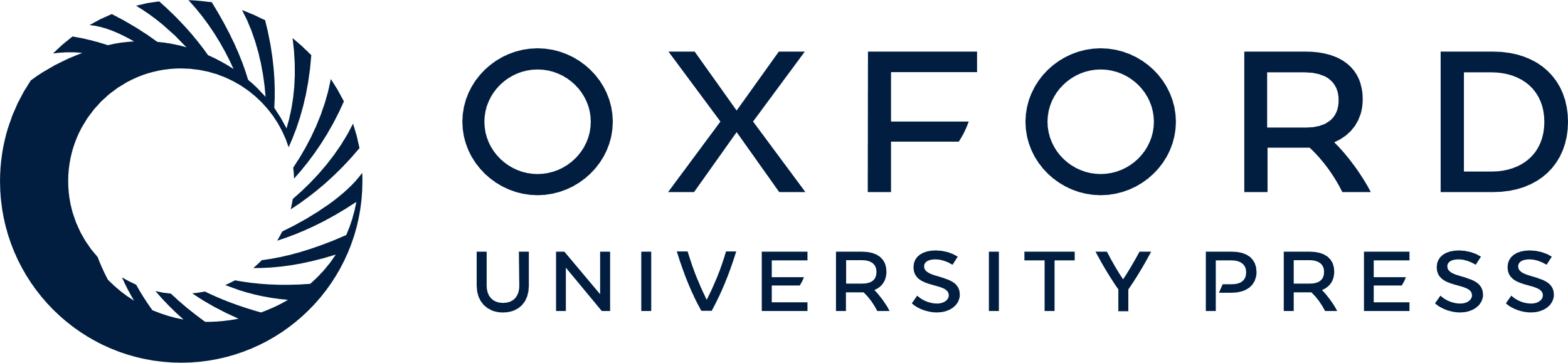 [Speaker Notes: Figure 3. Difference waves (intrusion error—incongruent correct) for 42 scalp electrodes in the short and long RSI conditions demonstrating the time course and distribution of the ERN, Pe, and frontal slow wave. The ERN is marked by the open arrow, the Pe by the filled arrow, and the frontal slow wave by the gray arrow. The tall bar for the difference waves represents the response.


Unless provided in the caption above, the following copyright applies to the content of this slide: © The Author 2007. Published by Oxford University Press. All rights reserved. For permissions, please e-mail: journals.permissions@oxfordjournals.org]